Модуль С 

1.
Социальные медиаорганизация процессов
ТАРАБАРКО САВЕЛИЙ александрович, 
УЧЕНИК ркш-И
A.
Социальные медиа
Своей генеральной площадкой я выбрал Instagram.

Instagram – это визуальная социальная сеть, что является удобным для моего бизнеса. Также Instagram обладает всей необходимой функциональностью, особенно, когда профиль ведется в режиме бизнес-аккаунта, так как есть доступ в статистике, такой, как вовлеченность, охват и т. д. Также благодаря функции Direct стало достаточно удобно общаться с потенциальными потребителями. А использование хештегов облегчило поиск товаров, событий, да и чего бы то ни было в принципе. Популярность этой сети уверенно растет, пользователи Instagram демонстрируют высокую вовлеченность во взаимодействие друг сдругом и с брендами.
В.
Бизнес-аккаунт
Создать бизнес-аккаунт в Instagram абсолютно просто.
Для этого необходимо выполнить несколько манипуляций и заполнить данные о компании.
На слайде показан как выглядит мой бизнес-аккаунт.
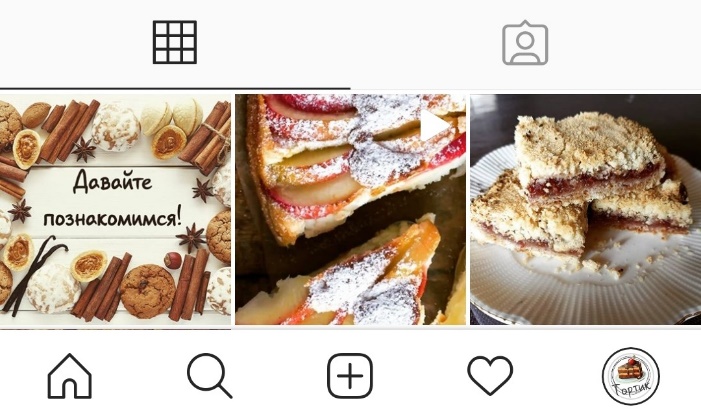 2.

А.
Стратегия продвижения
Для меня таргет в социальных сетях слишком дорогое удовольствие, поэтому мне больше подойдёт коллаборация(взаимная реклама) и нативная реклама(естественная реклама).

Цель продвижения моего бизнеса в Instagram заключается в том, чтобы повысить узнаваемость бренда и сделать его полезнее для пользователей. В этом мне помогут различные посты  с полезной информацией, которые будут доказывать мою экспертность. Регулярная публикация Stories, конкурсы с подарками, проявление активности в других профилях помогут с привлечением аудитории. Установление связей с партнёрами поможет мне повысить узнаваемость бренда, также в этом мне помогут различные хэштэги Instagram. И конечно же в продвижении моего бренда мне поможет так называемое «сарафанное радио».

Рекламу можно запускать и управлять ей с помощью Fаcebok Ads Menager, но уже за деньги.
Основная идея в контенте
Контент будет оформляться в соответствии с концепцией бренда в Instagram.

Контент моего бренда должен быть интересным и полезным для моей аудитории. Контент который будет «удерживать» мою аудиторию. Т.е. это различные информационно полезные посты, опросы, общительные посты, подкрепляющиеся фотографией, видео-ролики, интересные Stories, посты из жизни самого бренда.

Информационные посты можно писать из личного опыта, находить её самому и делиться с подписчками. Видео-ролики помогут сделать различные конструкторы(например: конструктор Supa) и видео-монтажные приложения. Интересные Stories можно создать с помощью компьютерных сайтов и мобильных приложений(например mojo), а идею для Stories помогут найти различные сайты.
Оформление контента
Так выглядит пост-цитата моего бизнес-аккаунта в Instagram.
Я пытался минимизировать сложность дизайна поста. В основу поста входит задний фон, состоящий из фотографии булочных изделий, на второй план выходит белый фон на который, собственно, пишется текст со специальным шрифтом.
Оформление контента
Здесь приведён пример поста-рецепта  в моём бизнес-аккаунте Instagram.
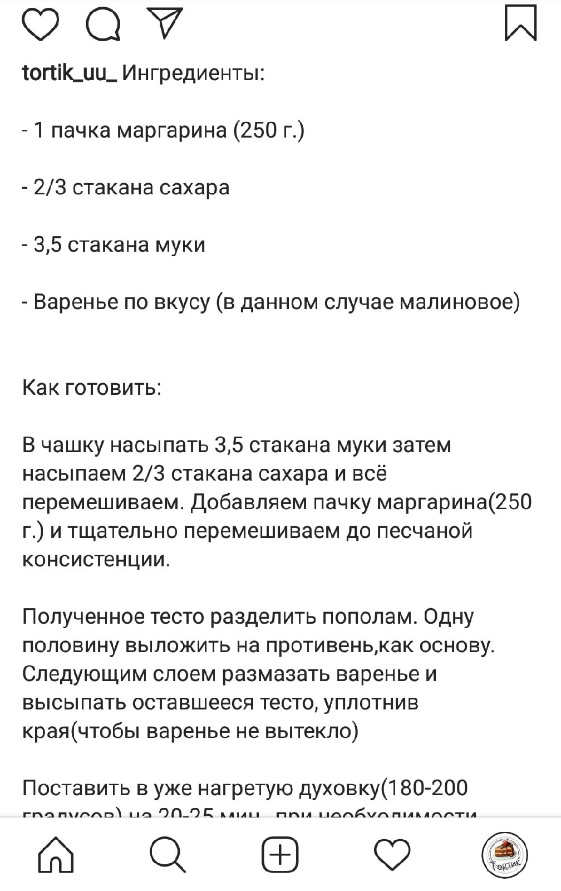 Оформление контента
Это один из Stories в Instagram.
Оформление контента
Небольшой опрос для того, чтобы узнать мнение подписчиков и в дальнейшем использовать полученную информацию.
Оформление контента
Пример поста розыгрыша в Instagram. Состоит пост из короткого видео-ролика и небольшого текста с условиями розыгрыша.
КНТЕНТ ПЛАН
В.
Первая неделя
Вторая неделя
С.
Пост-приветствие
Так выглядит мой пост-знакомство с моей аудиторией в Instagram.

 Ссылка на пост в Instagram:https://www.instagram.com/p/CFNLBcMHTTj/?igshid=1juv95kghnz74
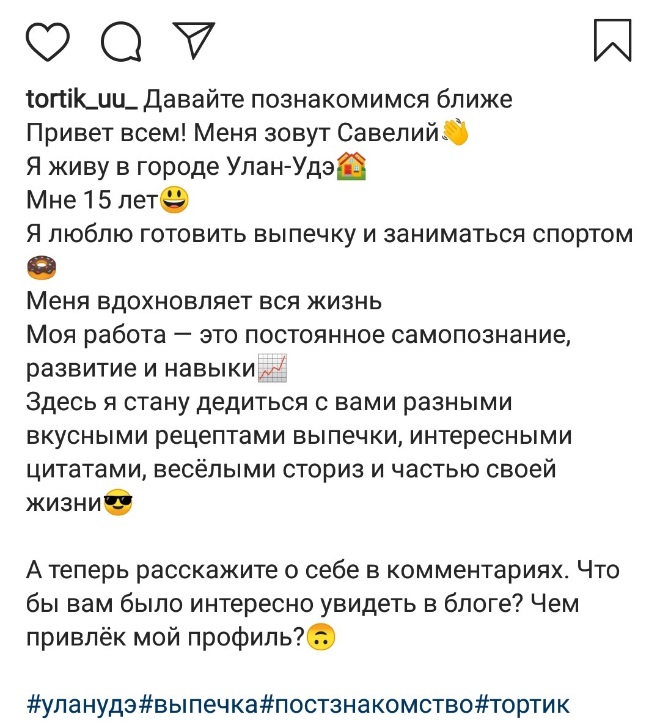 Спасибо за внимание